Teitl yma
Rhannwch wybodaeth am ddigwyddiad, sgwrs neu unrhyw weithgaredd arall rydych chi'n ei gynnal ar gyfer Wythnos Therapi Galwedigaethol.
Gallwch ychwsnegu enw neu fanylion cyswllt yma
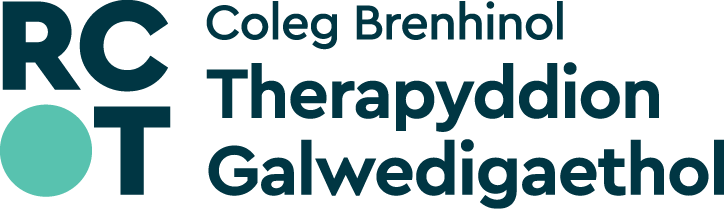 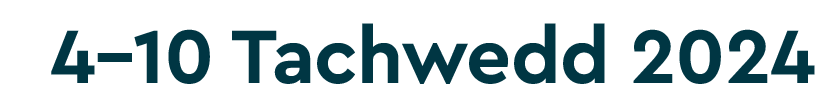